Notes Summary Presentation
If your number is called, you will read your notes summary out loud to the class.
This practice will prove how smart you are for having an amazing summary completed, and it will help any absent students really grasp the concept we learned yesterday!
WARM UP - Do on page 41!!Set it up like the notes from yesterday!
ANNOUNCEMENTS-NO calculators!-Check your file for your quiz!
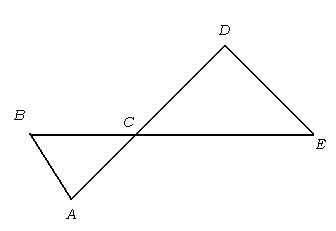 WARM UP
ANNOUNCEMENTS-NO calculators!-Check your file for your quiz!
Update your TOC.
Write down the following key terms on page 41.
Complementary Angles		Exterior Angle Theorem
Supplementary Angles		CPCTC
Vertical Angles				Reflexive Property of Triangle Congruence
Adjacent Angles			Symmetric Property of Triangle Congruence
Congruent				Transitive Property of Triangle Congruence
Corresponding Angles			Isosceles Triangle Theorem
Alternate Interior Angles
Alternate Exterior Angles
Same Side Interior Angles
Angle Addition Postulate
Triangle Sum Theorem
WARM UP
ANNOUNCEMENTS-NO calculators!-Check your file for your quiz!
Do you prefer to take notes “College-style” like we did yesterday or guided notes with handouts like we normally do? Write down your favorite!
Update your TOC.
  Write down the following key terms on page 41.
Complementary Angles		Same Side Interior Angles
Supplementary Angles		Angle Addition Postulate
Vertical Angles				Triangle Sum Theorem
Adjacent Angles			Exterior Angle Theorem
Congruent				CPCTC
Corresponding Angles		 	Reflexive Property of Triangle Congruence
Alternate Interior Angles		Symmetric Property of Triangle Congruence
Alternate Exterior Angles		 Transitive Property of Triangle Congruence
I won’t be here tomorrow…
While I’m gone, you are going to make UNIT 5 FLASH CARDS!
For each of the 17 key terms you wrote down on page 41 for your warm up, you will make one flash card.
On the front, write the key word and draw a picture representing it.
On the back, write the definition in your own words.
Like notes summaries, flash cards are a great tool to help you study and retain information!
Keep your flash cards in the pocket we will make on page 42!
I will check these on Monday!
This is an (easy) quiz grade!
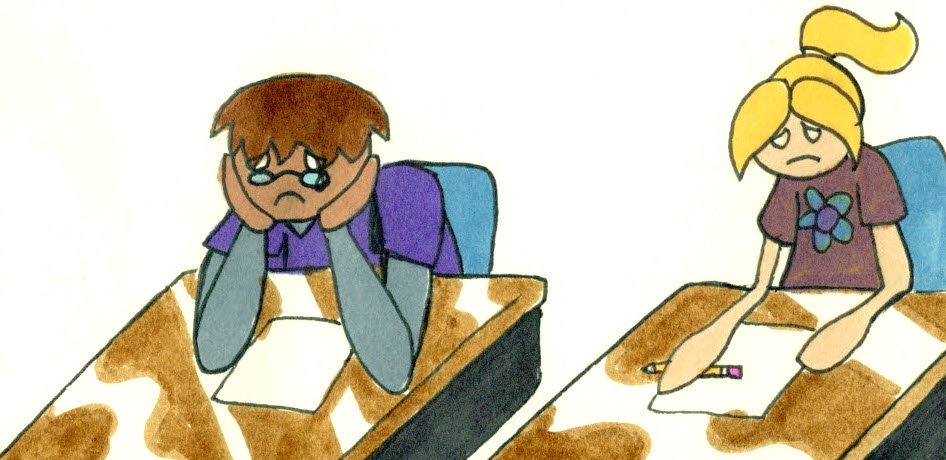 Homework
1. #6 CPCTC DAY 1 in HW Packet (2nd half of page 5 – no proofs)

2. NOTES SUMMARY: 
On page 44
½ page summary in your own words, explaining the day’s lesson. 
Be sure to discuss PROOFS, SSS, & SAS in your summary.
The goal of your notes summary is for any absent student to be able to read it and have a complete understanding of what he/she missed. 
Monday, 1-3 of you will be randomly called on to read your notes summary.
#7 Triangle Congruence – SSS & SAS
REVIEW: Proving Triangles are Congruent
E
B
D
A
F
C
ABC
DEF
DEF
ABC
JKL
ABC
DEF
DEF
ABC
JKL
If                          , then                            .
L
If                          and                        , then                         .
J
K
You have learned to prove that two triangles are congruent by the definition of congruence – that is, by showing that all pairs of corresponding angles and corresponding sides are congruent.
THEOREM
Properties of Congruent Triangles
Reflexive Property of Congruent Triangles
Every triangle is congruent to itself.
Symmetric Property of Congruent Triangles
Transitive Property of Congruent Triangles
Goal 2
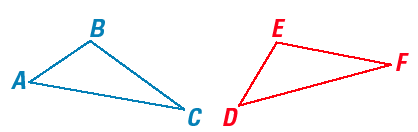 then
If
1. AB	  DE
4.      A	D
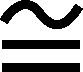 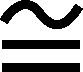 2. BC	  EF
5.      B	E
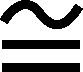  ABC	   DEF
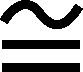 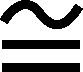 3. AC	  DF
6.      C	F
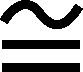 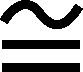 SSS AND SAS CONGRUENCE POSTULATES
If all six pairs of corresponding parts (sides and angles) are
congruent, then the triangles are congruent.
Sides are 
congruent
Angles are 
congruent
Triangles are 
congruent
and
S
S
S
Side  MN	QR
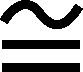 then   MNP	 QRS
Side  NP	RS
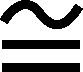 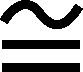 Side  PM	SQ
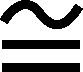 SSS CONGRUENCE POSTULATES
POSTULATE
Side - Side - Side (SSS) Congruence Postulate
If three sides of one triangle are congruent to three sidesof a second triangle, then the two triangles are congruent.
If
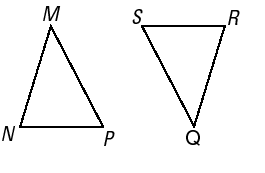 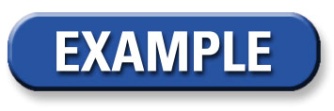 1. Using the SSS Congruence Postulate
Prove that
 PQW	 TSW.
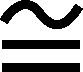 STATEMENT										REASON__________
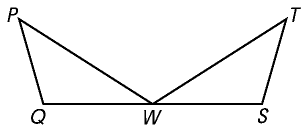 SOLUTION
Two-Column Proof
1) PQ     TS, PW  TW,   and   QW    SW.	1) Given
2)  PQW  TSW					2) SSS Congruence Postulate
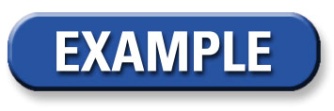 2. Congruent Triangles in a Coordinate Plane
AC    FH
AB    FG
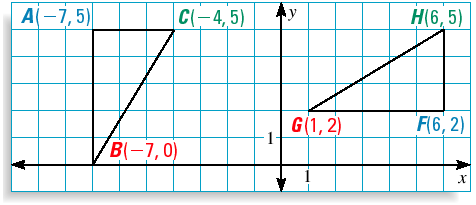 Use the SSS Congruence Postulate to show that  ABC   FGH.
SOLUTION
AC = 3 and FH = 3
AB = 5 and FG = 5
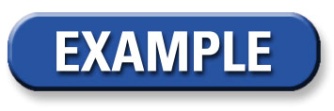 2. Congruent Triangles in a Coordinate Plane
d =     (x 2 – x1 ) 2 + ( y2 – y1 ) 2
d =     (x 2 – x1 ) 2 + ( y2 – y1 ) 2
BC =     (– 4 – (– 7)) 2 + (5 – 0 ) 2
GH =     (6 – 1) 2 + (5 – 2 ) 2
=     3 2 + 5 2
=     5 2 + 3 2
=     34
=     34
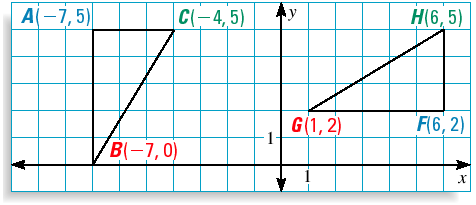 Use the distance formula to find lengths BC and GH.
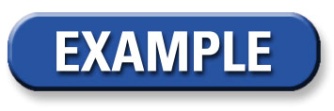 2. Congruent Triangles in a Coordinate Plane
BC    GH
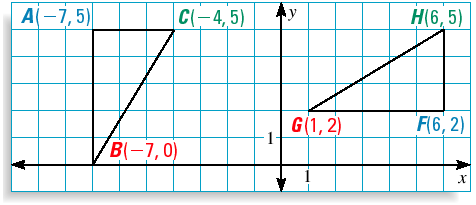 All three pairs of corresponding sides are congruent,
 ABC   FGH  by the SSS Congruence Postulate.
BRAIN BREAK #1
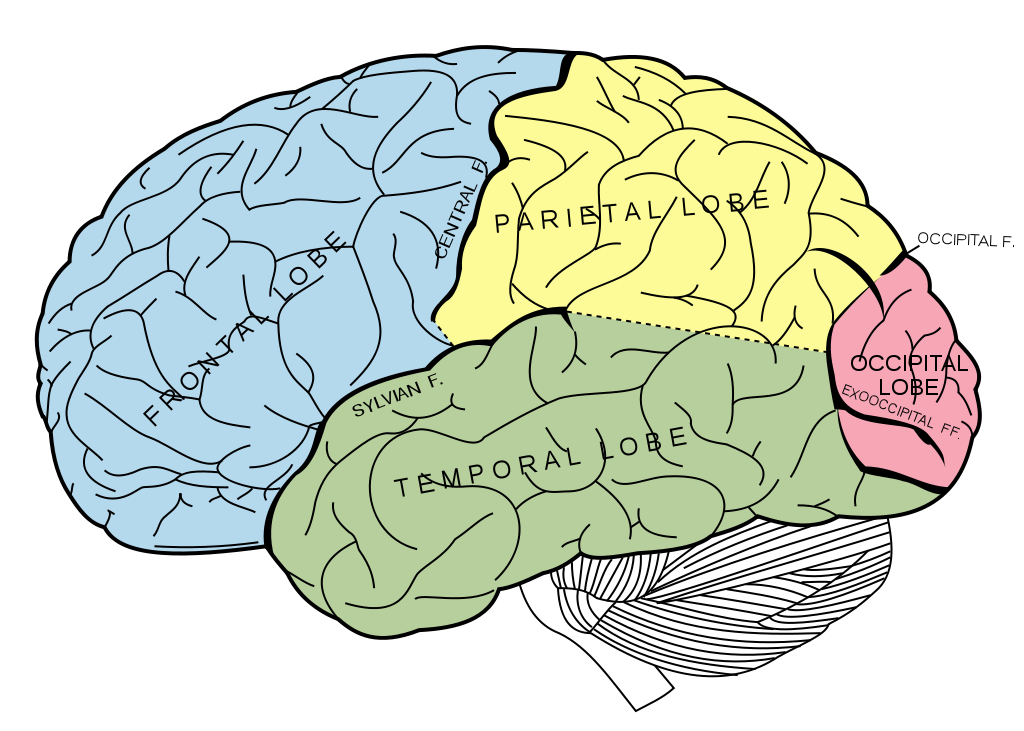 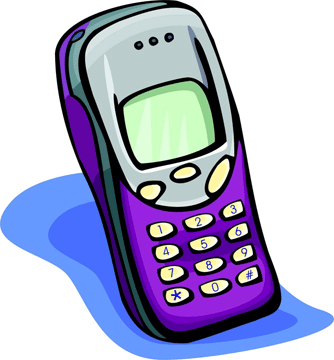 POSTULATE
Side	PQ	WX
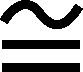 A
S
S
then   PQS       WXY
Angle	Q	X
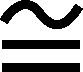 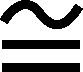 Side	QS	XY
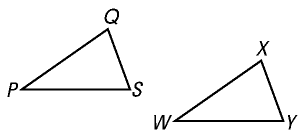 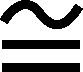 SAS CONGRUENCE POSTULATES
Side-Angle-Side (SAS) Congruence Postulate
If two sides and the included angle of one triangle are
congruent to two sides and the included angle of a 
second triangle, then the two triangles are congruent.
If
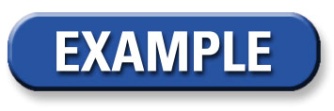 3. Using the SAS Congruence Postulate
Prove that
 AEB      DEC.
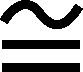 1
2
1
2
Statements
Reasons
AE   DE,  BE  CE	Given
1     2	Vertical Angles Theorem
3
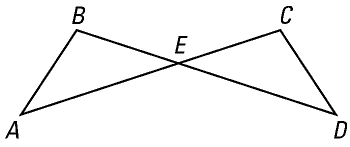  AEB   DEC	 SAS Congruence Postulate
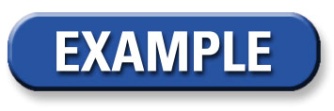 4. Applying Triangle Congruence Using Proofs
ARCHITECTURE  You are designing the window shown in the drawing. You
want to make  DRA  congruent to  DRG. You design the window so that 
DR     AG  and RA   RG.
D
A
G
R
GIVEN
DR     AG
RA     RG
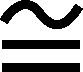  DRA      DRG
PROVE
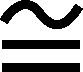 MODELING A REAL-LIFE SITUATION
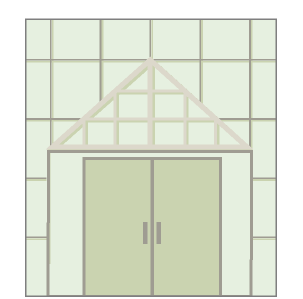 Can you conclude that DRA    DRG ?
SOLUTION
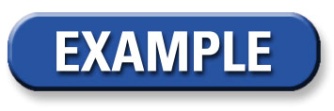 4. Proving Triangles Congruent
GIVEN
RA     RG
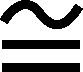  DRA     DRG
PROVE
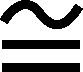 2
3
4
5
6
1
Statements
Reasons
Given
DR      AG
If 2 lines are	, then they form 
4 right angles.
DRA and    DRG
are right angles.
Right Angle Congruence Theorem
DRA      DRG
DR     AG
Given
RA    RG
DR  DR
Reflexive Property of Congruence
SAS Congruence Postulate
 DRA   DRG
D
A
R
G
Notes Summary on page 44
On page 44
½ page summary in your own words, explaining the day’s lesson. 
Be sure to discuss PROOFS, SSS, & SAS in your summary.
The goal of your notes summary is for any absent student to be able to read it and have a complete understanding of what he/she missed. 
Monday, 1-3 of you will be randomly called on to read your notes summary.
BRAIN BREAK #2
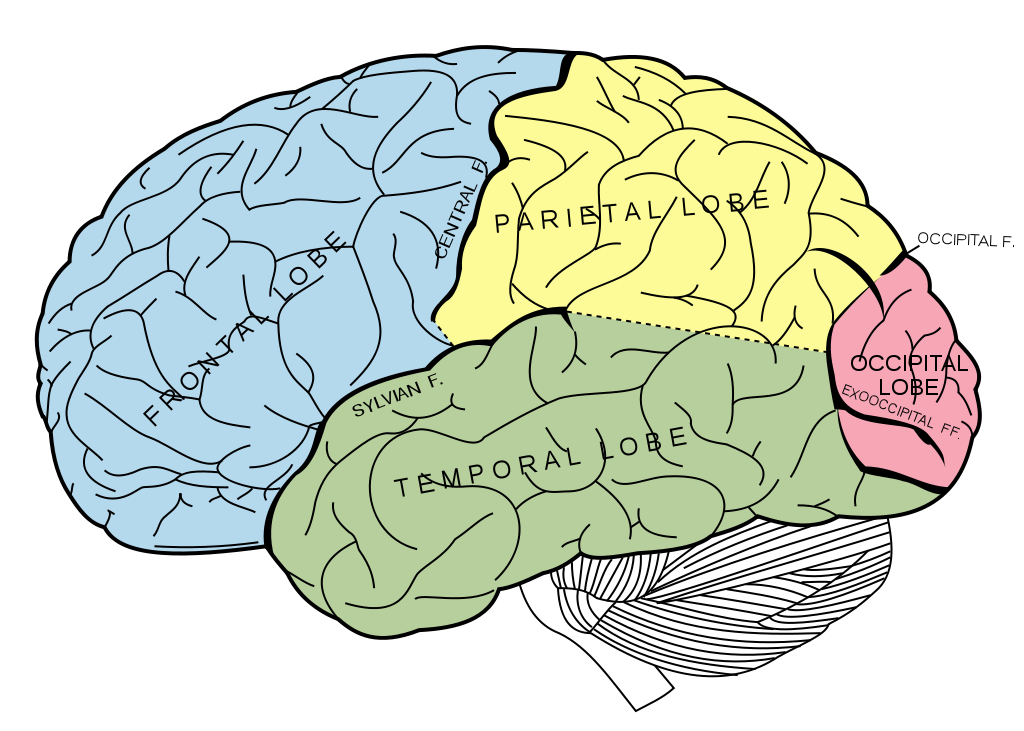 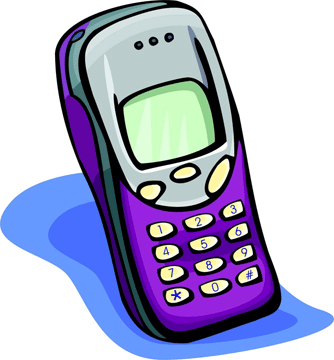 Homework
1. #6 CPCTC DAY 1 in HW Packet (2nd half of page 5 – no proofs)

2. NOTES SUMMARY: 
On page 44
½ page summary in your own words, explaining the day’s lesson. 
Be sure to discuss PROOFS, SSS, & SAS in your summary.
The goal of your notes summary is for any absent student to be able to read it and have a complete understanding of what he/she missed. 
Monday, 1-3 of you will be randomly called on to read your notes summary.
BRAIN BUSTER
Use all 5 numbers to come up with the magic number!
Can use any operation! (add, subtract, multiply, divide, raise to a power, etc.)
Must use ALL numbers ONCE and only ONCE!
First 3 students to come up with a way that works gets 5 CCs!
If you beat Ms. Santos, double the CCs!
Exit Ticket
Write a two-column proof given the following diagram.

	PROVE  ADC   CBA
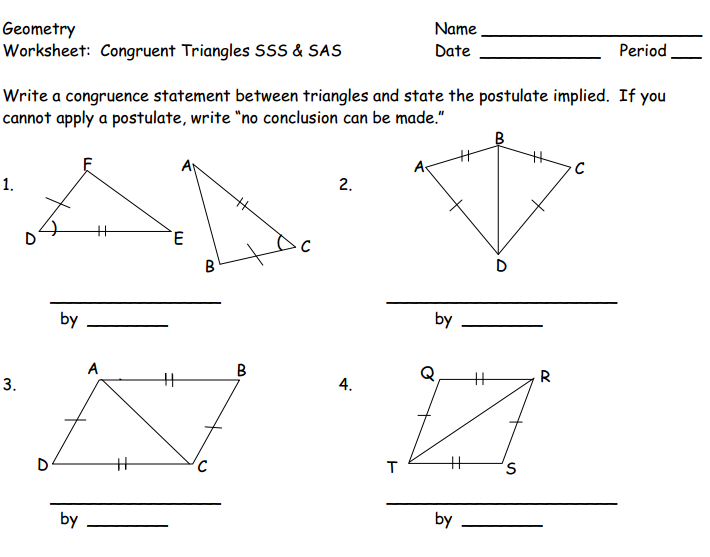